Evaluación Educativa: Conceptos y Evolución
Bienvenidos a este recorrido por los fundamentos de la evaluación educativa, un elemento esencial en el proceso de enseñanza-aprendizaje. Exploraremos la evolución histórica del concepto, comprenderemos las distinciones fundamentales entre medir, calificar, evaluar y acreditar, y analizaremos su aplicación en el contexto ecuatoriano.
La evaluación educativa ha experimentado transformaciones significativas a lo largo del tiempo, adaptándose a nuevos paradigmas pedagógicos y necesidades sociales. En Ecuador, esta evolución ha estado marcada por reformas educativas que buscan mejorar la calidad de la enseñanza y el aprendizaje en todos los niveles.
by Karen Macías
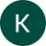 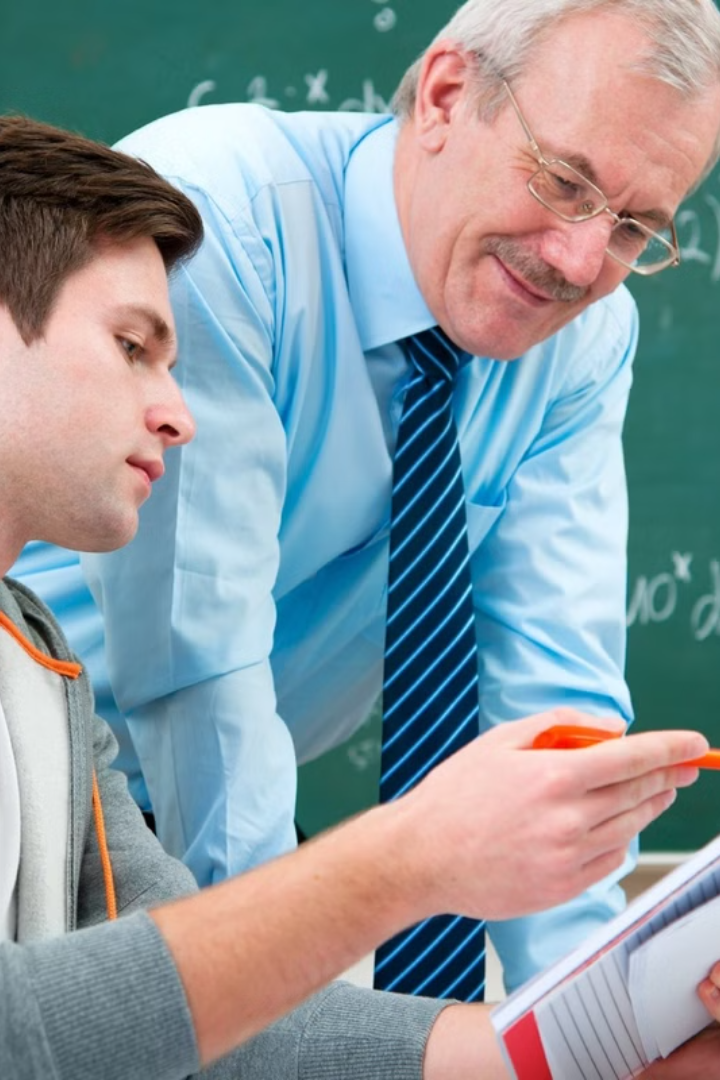 Introducción a la Evaluación Educativa
Definición
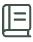 Proceso sistemático de recolección, análisis e interpretación de información para emitir juicios valorativos sobre los aprendizajes del estudiante y tomar decisiones orientadas a mejorar el proceso educativo.
Objetivos
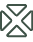 Diagnosticar niveles de aprendizaje, identificar fortalezas y debilidades, retroalimentar el proceso educativo, y verificar el logro de competencias establecidas.
Evolución
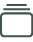 Desde enfoques centrados exclusivamente en la medición cuantitativa hasta perspectivas integrales que consideran aspectos cualitativos y formativos del aprendizaje.
Rol
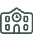 Componente esencial que orienta la práctica docente, permite ajustar estrategias pedagógicas y garantiza la calidad de la educación a nivel individual e institucional.
Dimensiones de la Evaluación
Evaluación Diagnóstica
Evaluación Formativa
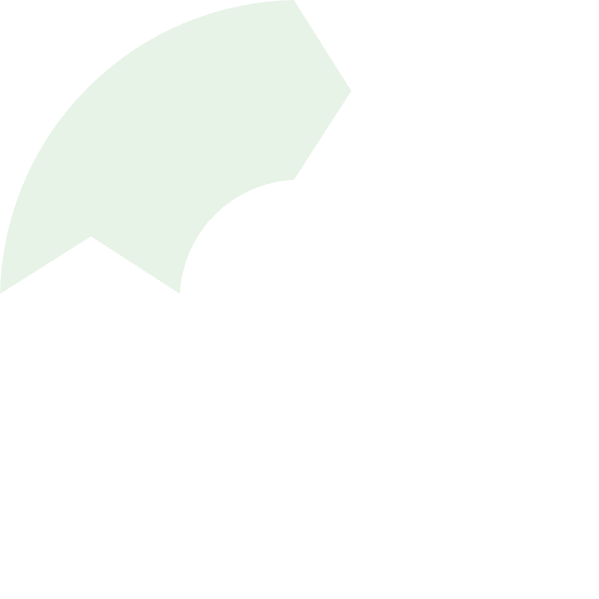 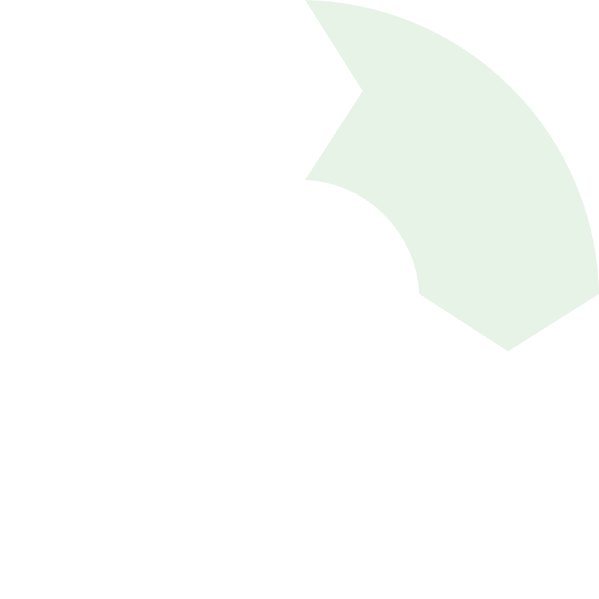 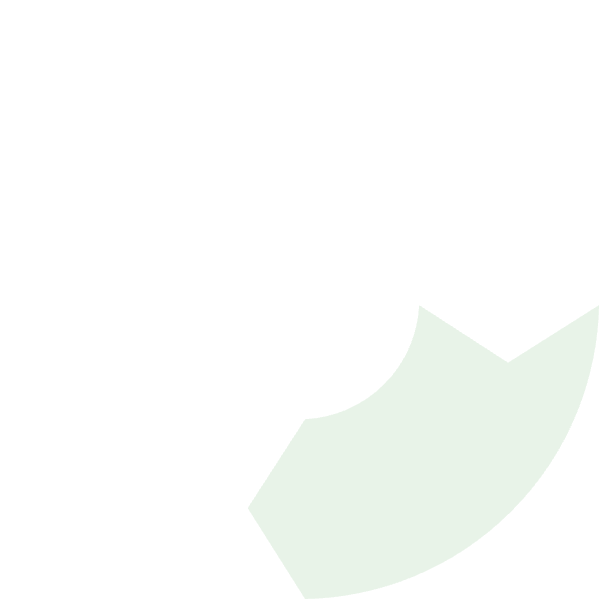 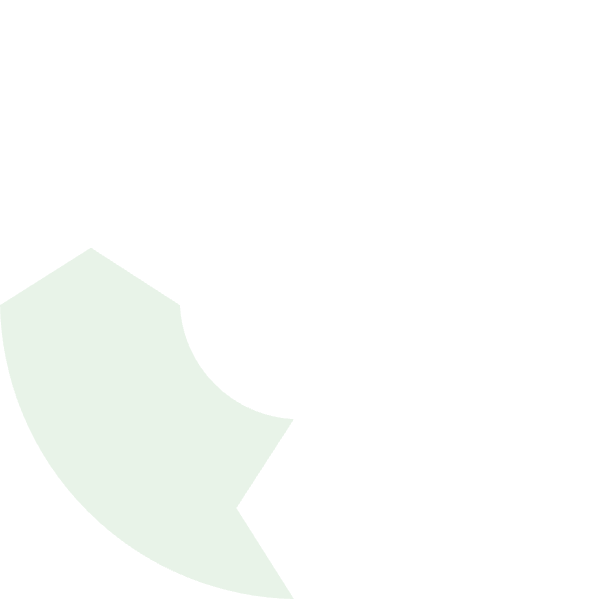 Se realiza al inicio del proceso para identificar conocimientos previos, necesidades y características del estudiante. Orienta la planificación docente.
Se desarrolla durante el proceso de aprendizaje para monitorear avances, detectar dificultades y realizar ajustes oportunos. Promueve la autorregulación.
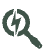 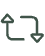 Evaluación Continua
Evaluación Sumativa
Integra los tres momentos anteriores en un proceso permanente, permitiendo ajustes y mejoras constantes en la práctica educativa.
Se aplica al final de un período para verificar resultados y determinar niveles de logro. Fundamenta decisiones de promoción y certificación.
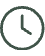 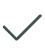 Diferencia: Medir vs. Calificar
Medir
Calificar
Es el proceso de asignar valores numéricos a atributos o características de un objeto o fenómeno, siguiendo reglas específicas. En educación, implica la recolección sistemática de datos sobre el desempeño del estudiante.
Consiste en traducir las mediciones a un sistema predeterminado de valoración, generalmente mediante símbolos o números. Representa el resultado final de un proceso evaluativo limitado.
Enfocado en la obtención de datos cuantitativos
Transforma mediciones en valoraciones simbólicas
Utiliza instrumentos estandarizados
Sigue criterios institucionales establecidos
Busca objetividad y precisión
Facilita la comunicación de resultados
Ejemplo: contar respuestas correctas en un examen
Ejemplo: asignar un 8/10 al desempeño del estudiante
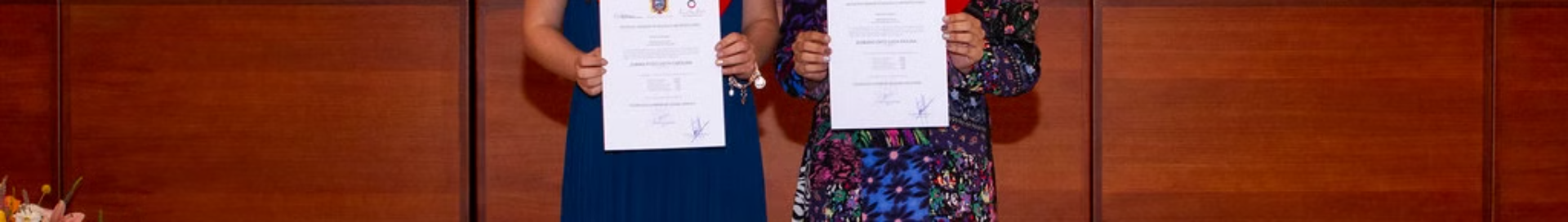 Diferencia: Evaluar vs. Acreditar
Aspecto
Evaluar
Acreditar
Definición
Proceso sistemático de análisis y valoración que busca emitir juicios fundamentados sobre el aprendizaje.
Proceso institucional que certifica oficialmente el cumplimiento de requisitos académicos establecidos.
Propósito
Comprender el proceso de aprendizaje para mejorarlo continuamente.
Validar y certificar socialmente los aprendizajes adquiridos.
Enfoque
Holístico, considerando múltiples dimensiones del aprendizaje.
Administrativo, centrado en resultados verificables.
Temporalidad
Proceso continuo durante toda la experiencia educativa.
Momento específico al finalizar un ciclo formativo.
Agentes
Diversos: docentes, estudiantes, pares (autoevaluación, coevaluación).
Autoridades institucionales o sistemas educativos oficiales.
Marco Legal de la Evaluación en Ecuador
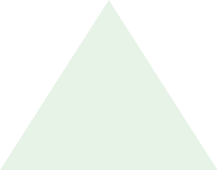 Constitución del Ecuador
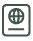 Establece el derecho a una educación de calidad y evaluación integral
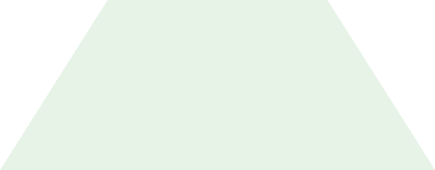 Ley Orgánica de Educación Intercultural (LOEI)
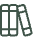 Define principios y fines de la evaluación educativa nacional
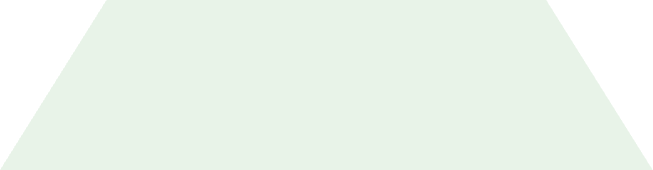 Reglamento General a la LOEI
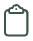 Detalla procedimientos, escalas y tipos de evaluación aplicables
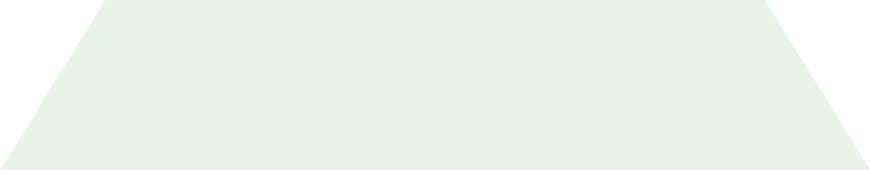 Instructivos y Acuerdos Ministeriales
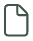 Operativizan la aplicación específica de la evaluación en diferentes contextos
El marco legal ecuatoriano establece un sistema de evaluación estudiantil que promueve el desarrollo de capacidades, habilidades y competencias. La escala de calificaciones actual va de 0 a 10 puntos, con un mínimo de 7 para la promoción. Se enfatiza la retroalimentación y el carácter formativo de la evaluación.
Enfoques Contemporáneos de Evaluación
Evaluación por Competencias
Evaluación Auténtica
Evaluación Formadora
Busca valorar aprendizajes en situaciones realistas y significativas. Propone tareas complejas y relevantes que implican la aplicación de conocimientos en contextos similares a los de la vida real.
Promueve la participación activa del estudiante en su propia evaluación. Desarrolla capacidades metacognitivas y de autorregulación a través de la autoevaluación y coevaluación.
Valora la capacidad del estudiante para movilizar conocimientos, habilidades y actitudes en situaciones específicas. Se centra en el desempeño observable y en la resolución de problemas reales.
Desarrolla autonomía evaluativa
Utiliza rúbricas de desempeño
Emplea proyectos y casos
Evalúa procesos y productos
Fomenta la reflexión crítica
Fomenta la metacognición
Contextualiza los aprendizajes
Conecta con experiencias reales
Empodera al estudiante
Desafíos de la Evaluación Educativa
Subjetividad en la evaluación
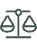 Minimizar sesgos personales en el juicio evaluativo
Equidad y justicia evaluativa
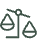 Garantizar condiciones equitativas para todos los estudiantes
Impacto psicológico
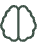 Reducir efectos negativos en autoestima y motivación
Diversidad de aprendizajes
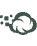 Adaptar evaluaciones a múltiples formas de aprender
Superar estos desafíos requiere formación continua del profesorado, diseño de instrumentos diversos y adaptados, y una constante reflexión crítica sobre nuestras prácticas evaluativas. En el contexto ecuatoriano, esto implica también considerar la diversidad cultural y lingüística presente en las aulas.
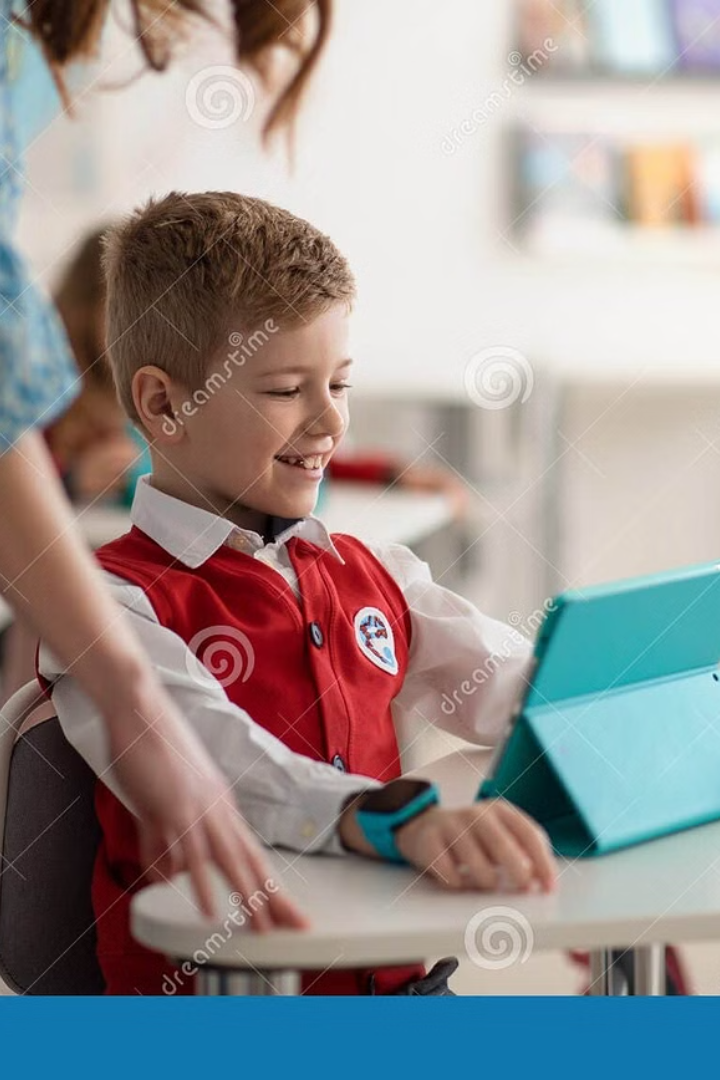 Tecnología en la Evaluación Educativa
Plataformas LMS
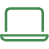 Sistemas como Moodle, Canvas o Microsoft Teams permiten gestionar evaluaciones automatizadas, facilitan la retroalimentación inmediata y el seguimiento personalizado del progreso estudiantil.
Evaluaciones adaptativas
Análisis de datos de aprendizaje
Gestión integral del proceso
Apps Educativas
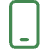 Aplicaciones como Kahoot, Quizizz o Socrative transforman la evaluación en experiencias lúdicas, aumentando la motivación y facilitando la recolección de datos sobre el desempeño en tiempo real.
Gamificación evaluativa
Participación interactiva
Resultados instantáneos
Portafolios Digitales
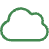 Herramientas como Google Sites, Blogger o Mahara facilitan la creación de portafolios que evidencian el progreso a lo largo del tiempo, promoviendo la reflexión y autogestión del aprendizaje.
Documentación del proceso
Reflexión metacognitiva
Evaluación longitudinal
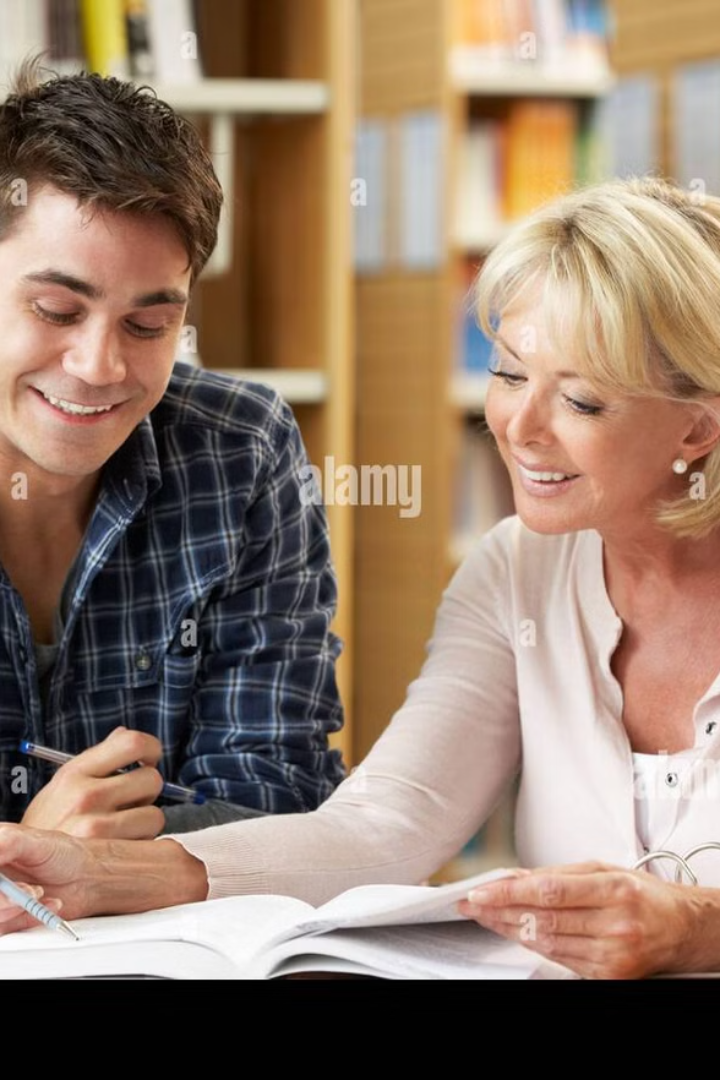 Buenas Prácticas de Evaluación
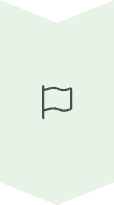 Establecer criterios claros
Comunicar desde el inicio qué se evaluará y cómo se hará. Los estudiantes necesitan comprender los parámetros contra los cuales serán evaluados para orientar sus esfuerzos adecuadamente.
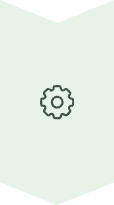 Diversificar instrumentos
Utilizar múltiples herramientas evaluativas que respondan a diferentes estilos de aprendizaje y permitan obtener información complementaria sobre el desempeño del estudiante.
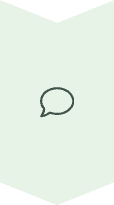 Retroalimentar constructivamente
Ofrecer comentarios específicos, oportunos y orientados a la mejora, destacando logros y señalando áreas de oportunidad con sugerencias concretas para el avance.
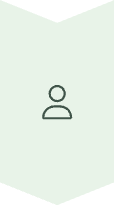 Fomentar la participación
Incorporar prácticas de autoevaluación y coevaluación que desarrollen capacidades metacognitivas y promuevan la autonomía y responsabilidad del estudiante en su propio aprendizaje.
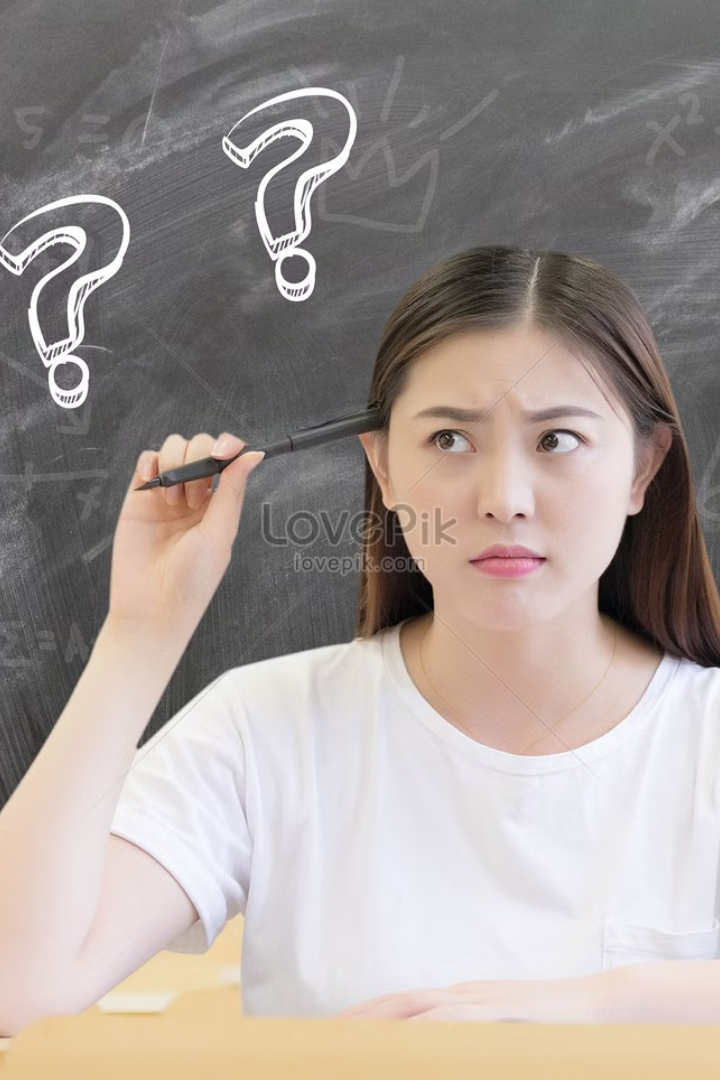 Conclusiones y Reflexiones Finales
1
2
Evaluar es transformar
Coherencia pedagógica
La evaluación no es el final del camino sino una oportunidad de crecimiento y transformación tanto para estudiantes como para docentes.
Las prácticas evaluativas deben mantener coherencia con los enfoques pedagógicos y metodológicos implementados en el aula.
3
Reflexión constante
El docente debe reflexionar continuamente sobre su práctica evaluativa, cuestionando su efectividad y pertinencia en el contexto específico.
Como futuros pedagogos ecuatorianos, están llamados a construir un sistema evaluativo justo, inclusivo y orientado al desarrollo integral de cada estudiante. La evaluación, cuando se implementa adecuadamente, se convierte en un poderoso motor de transformación educativa.